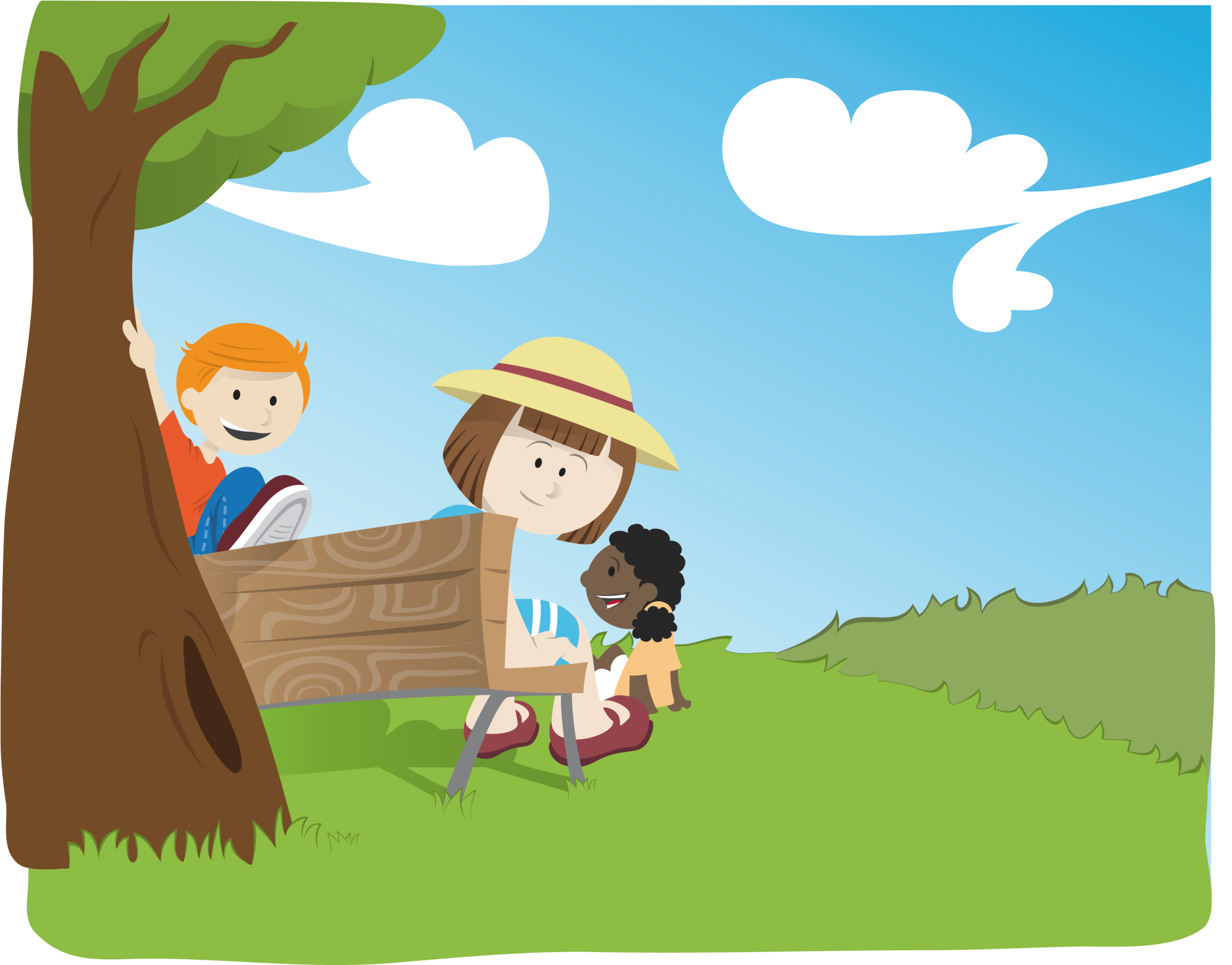 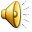 Quiero un mundo de paz
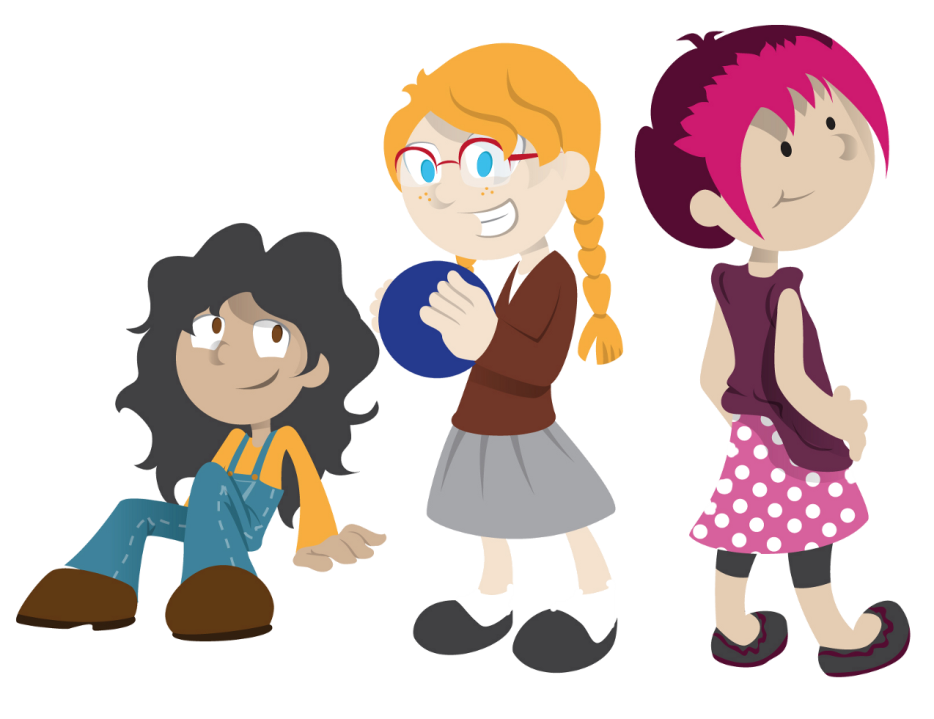 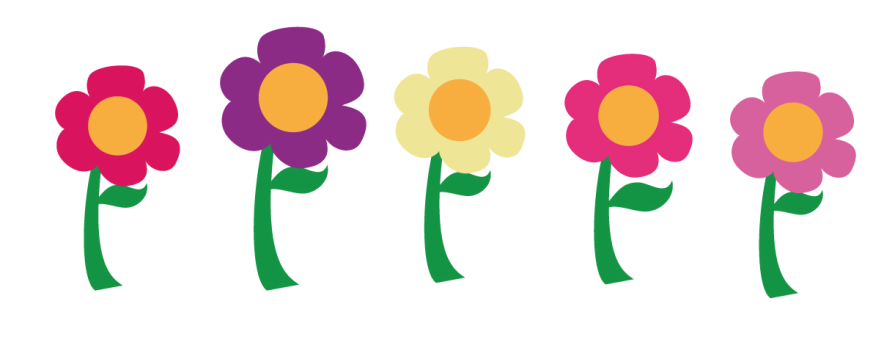 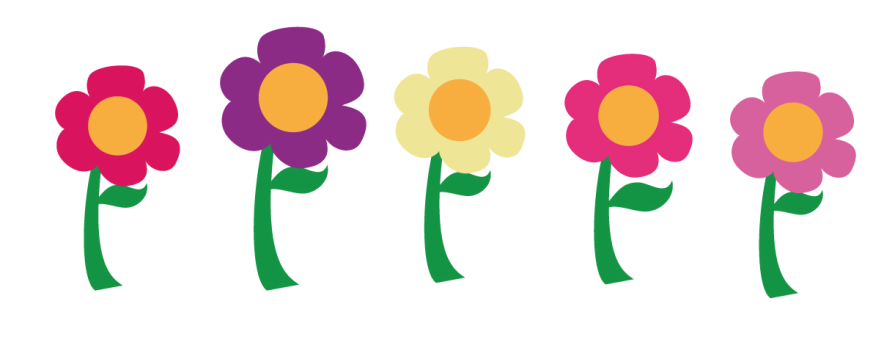 Por la vida del niño quiero luchar
con la igualdad y justicia, quiero soñar
abrir mis manos al cielo
y descubrir de nuevo la libertad.
Por la vida del niño quiero luchar
con la igualdad y justicia, quiero soñar
abrir mis manos al cielo
y descubrir de nuevo la libertad.
Caminar por senderos de amor
procurar convivir con fervor
con el alma sentir mi derecho
de vivir en un mundo mejor.
Que nadie arrebate mis sueños
que nadie me quite mis derechos
la vida es para todos igual
nadie vale más, nadie vale menos.
Por la felicidad quiero luchar
con mi infancia feliz  quiero soñar
abrir mis ojos al mundo
y descubrir de nuevo la paz.
Autor: Pau